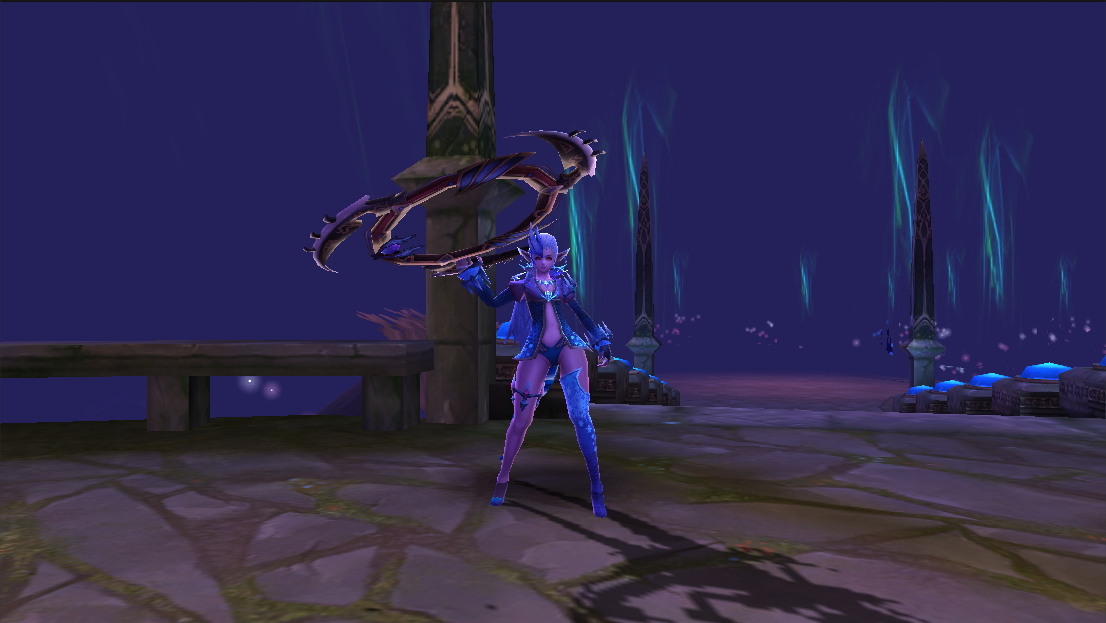 보물상자
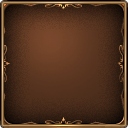 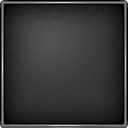 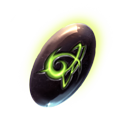 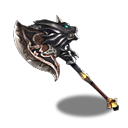 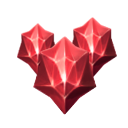 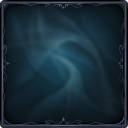 50
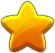 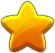 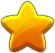 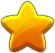 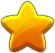 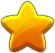 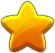 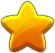 어설트 블레이드
젬
용맹의 룬
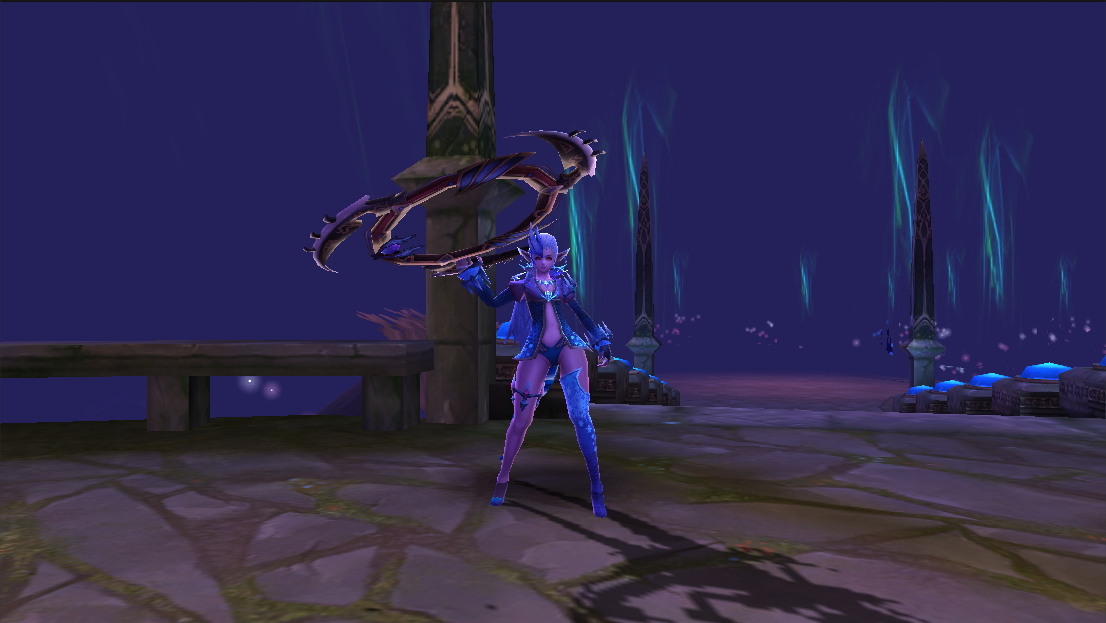 보물상자
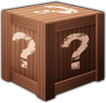 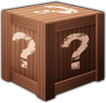 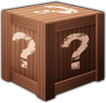 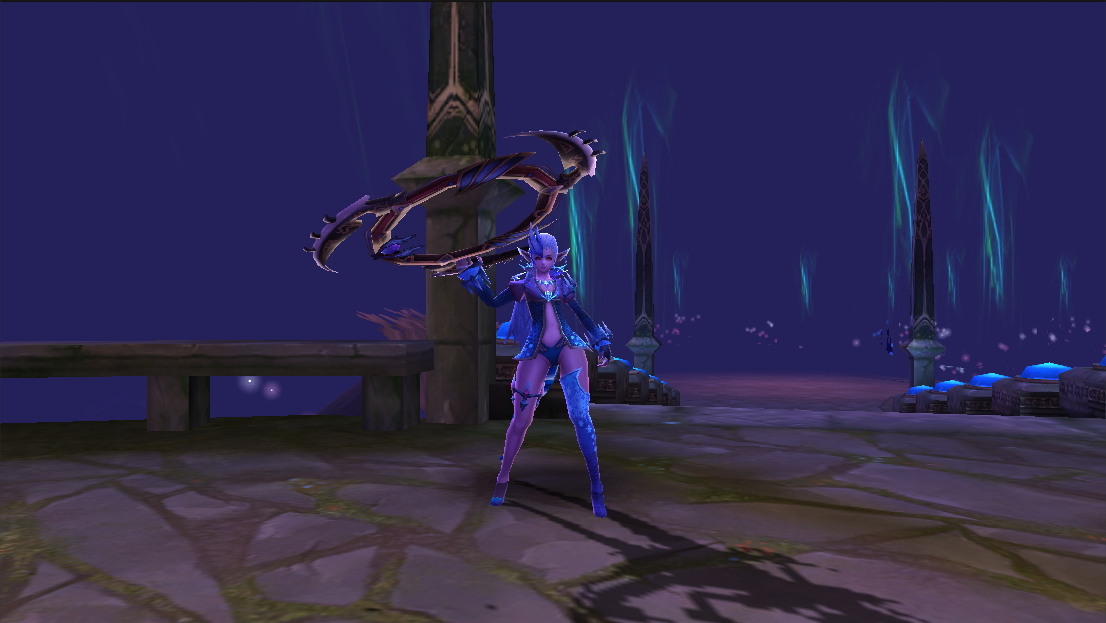 보물상자
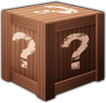 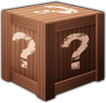 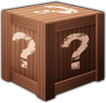 보물상자를 선택하세요
5
카운트다운 후 자동 선택
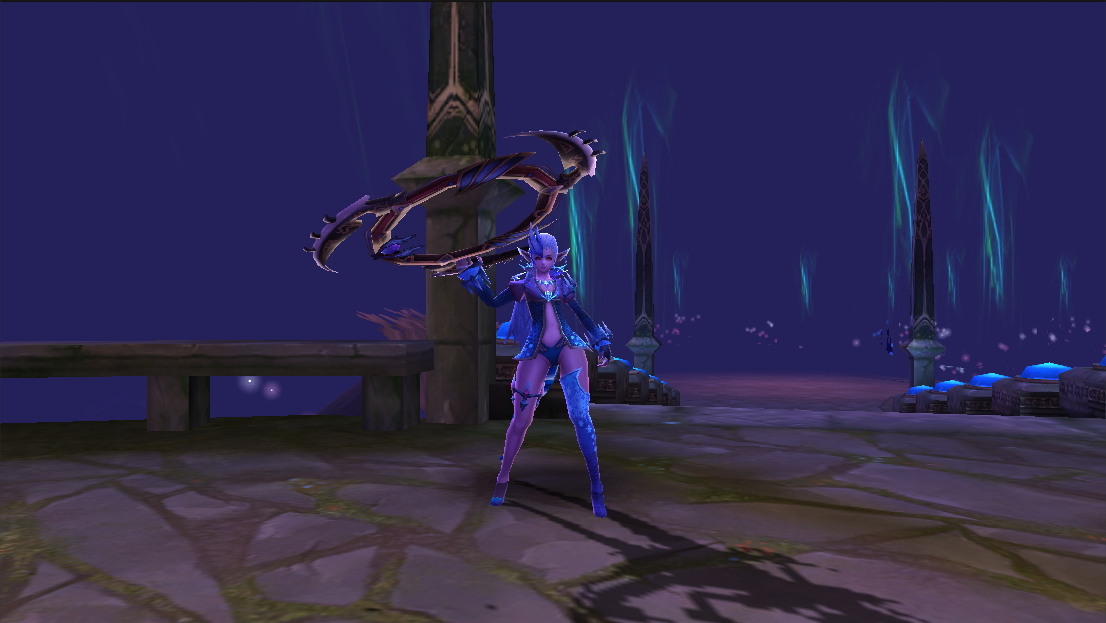 보물상자
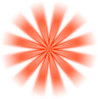 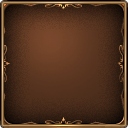 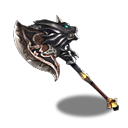 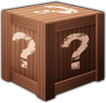 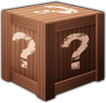 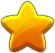 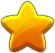 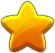 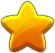 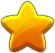 어설트 블레이드
나머지 보물상자를 한번 더 뽑아보세요.
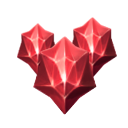 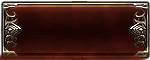 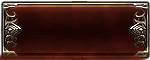 확인
한번 더
30
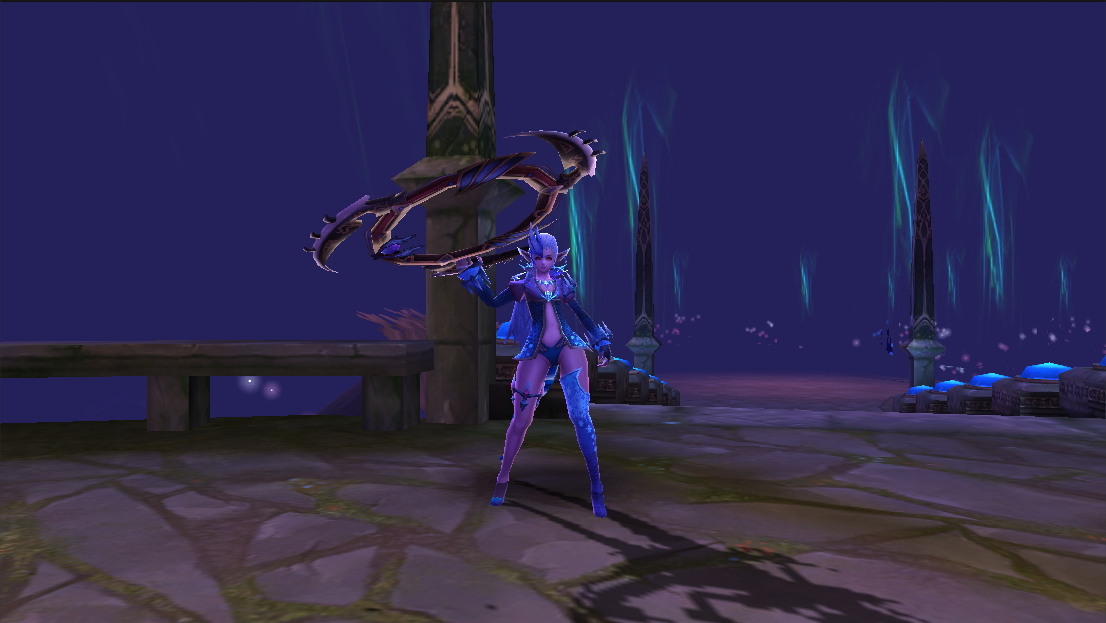 보물상자
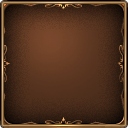 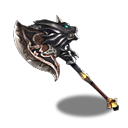 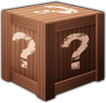 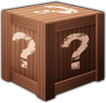 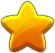 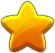 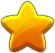 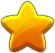 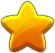 어설트 블레이드
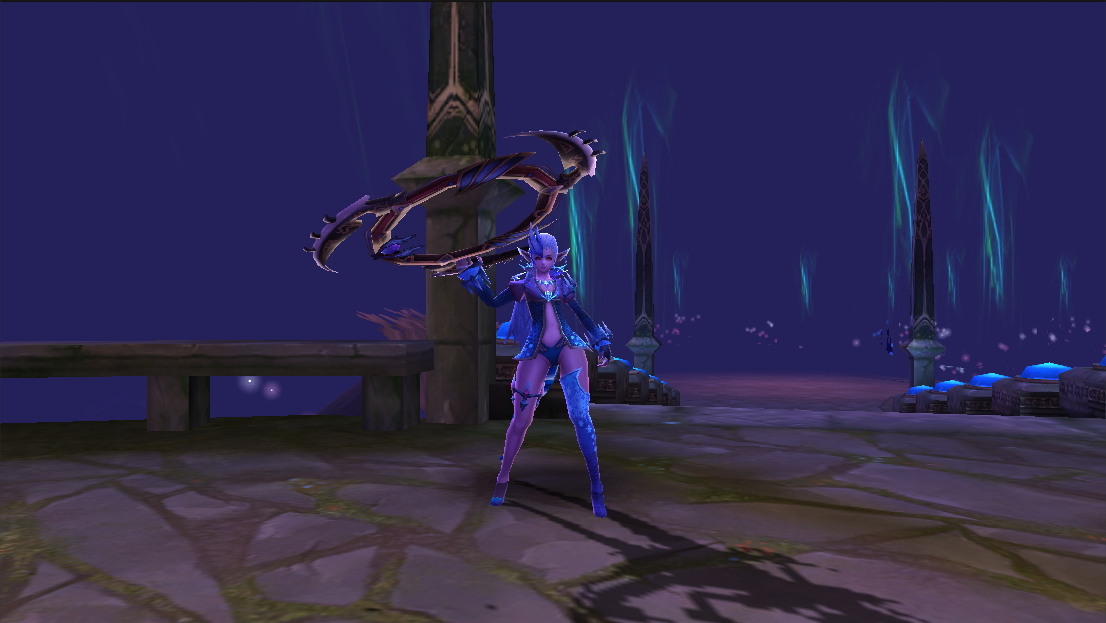 보물상자
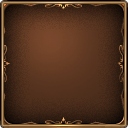 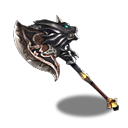 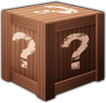 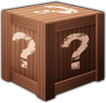 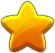 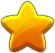 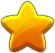 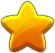 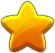 어설트 블레이드
보물상자를 선택하세요
5
카운트다운 후 자동 선택
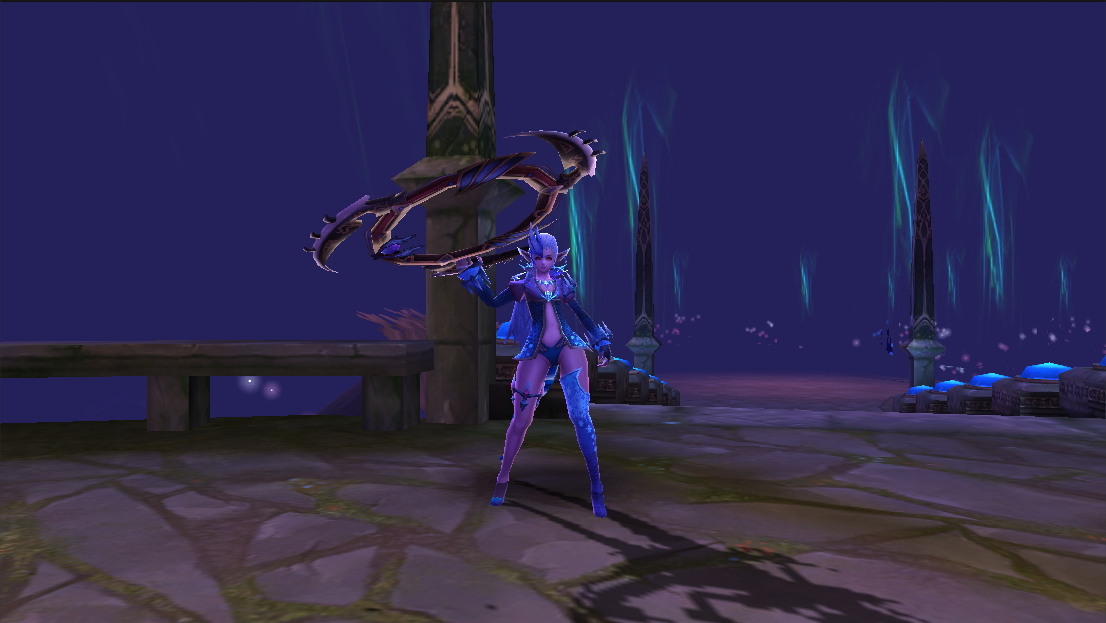 보물상자
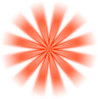 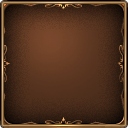 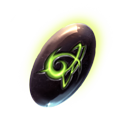 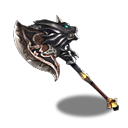 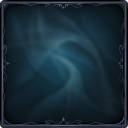 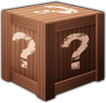 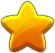 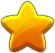 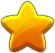 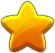 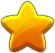 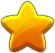 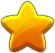 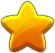 어설트 블레이드
용맹의 룬
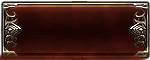 확인
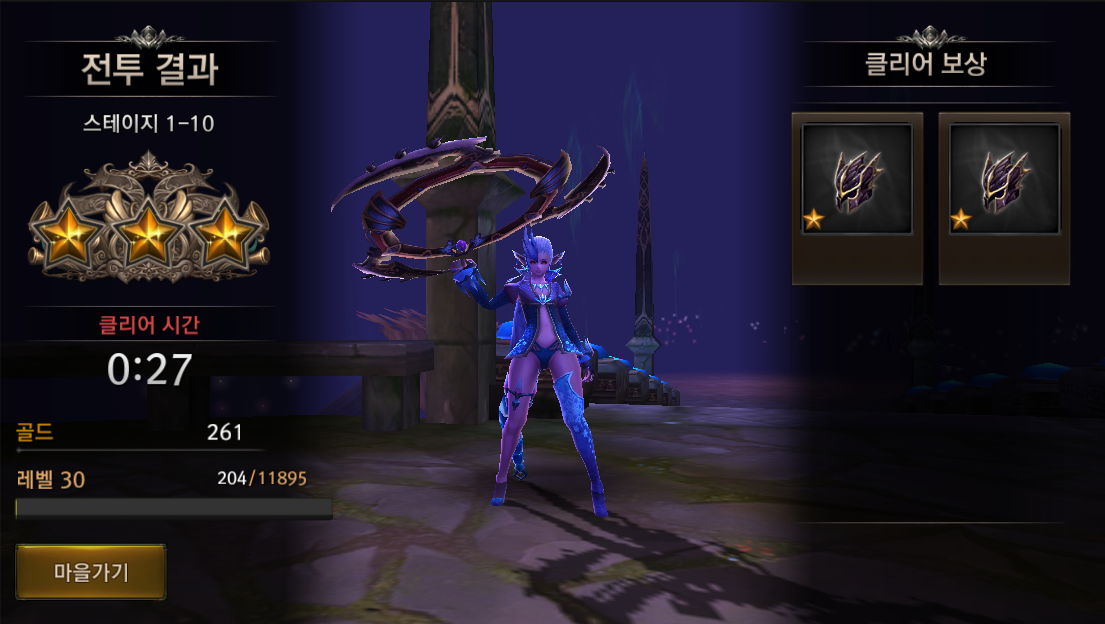 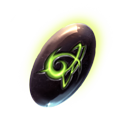 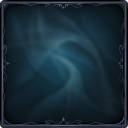 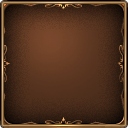 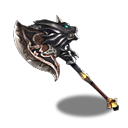 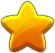 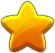 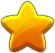 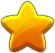 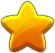 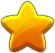 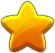 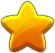 용맹의 룬
어설트 블레이드
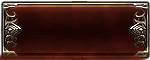 다시하기